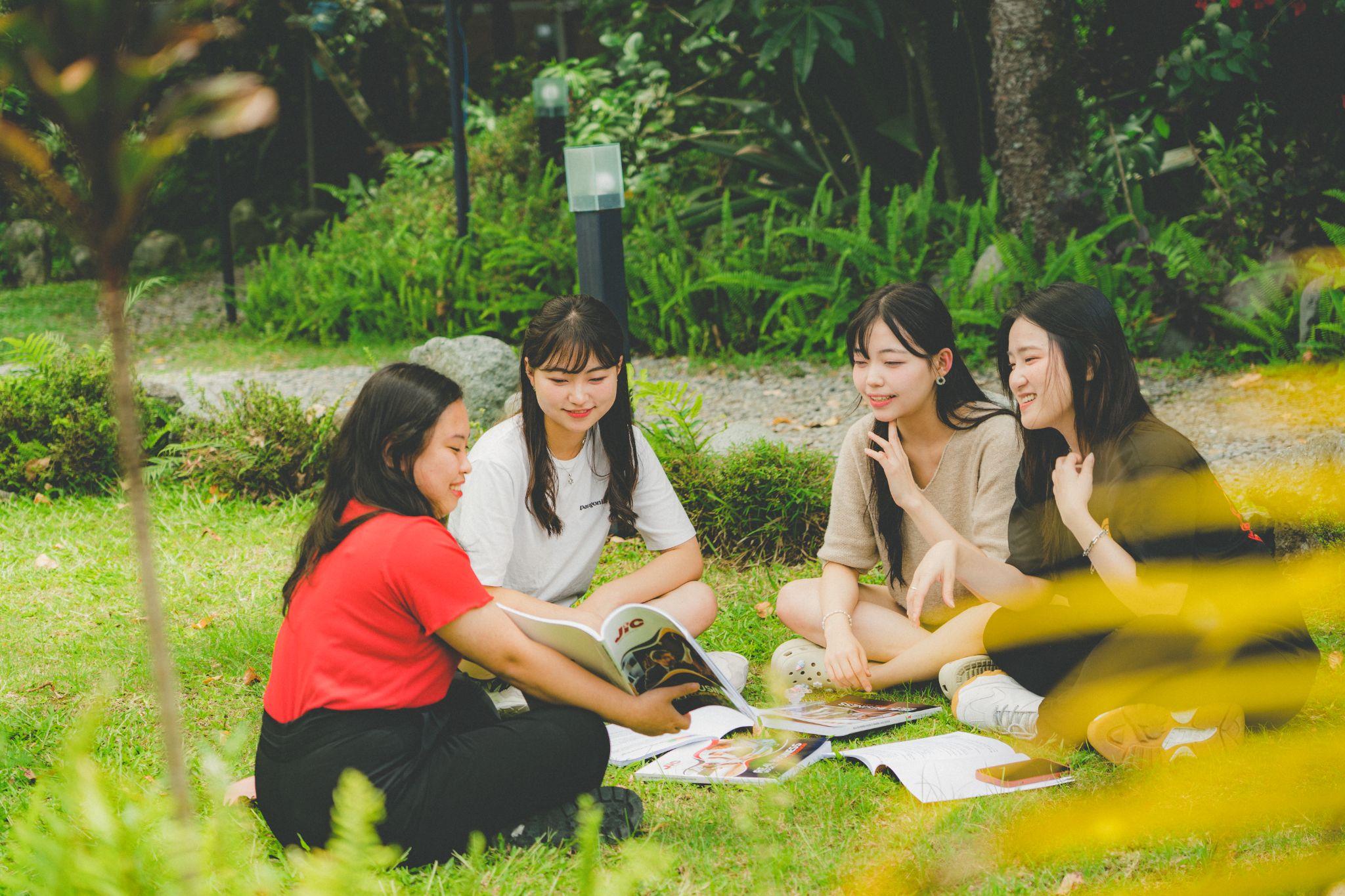 プレミアム校舎プログラム解説
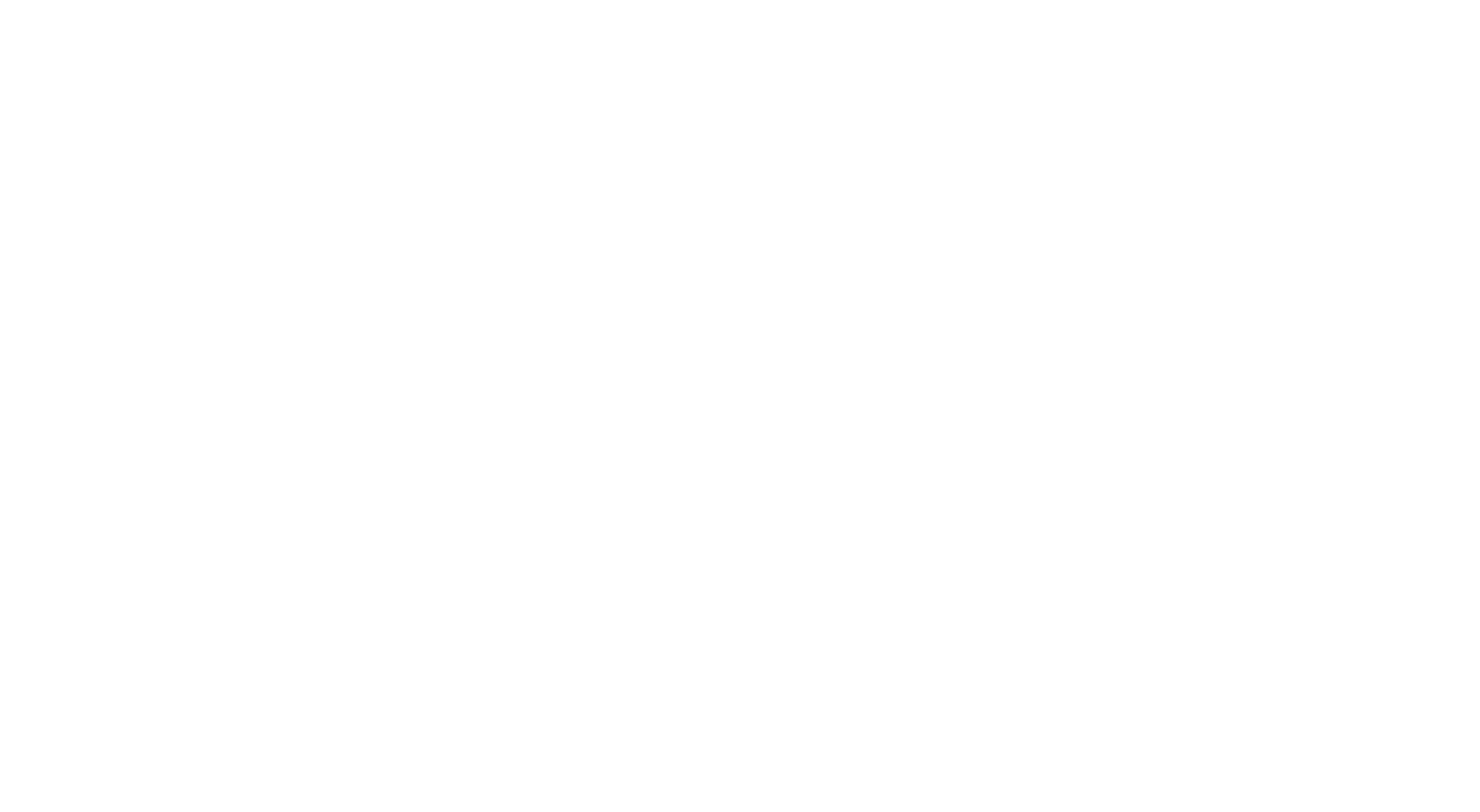 TEP ESL
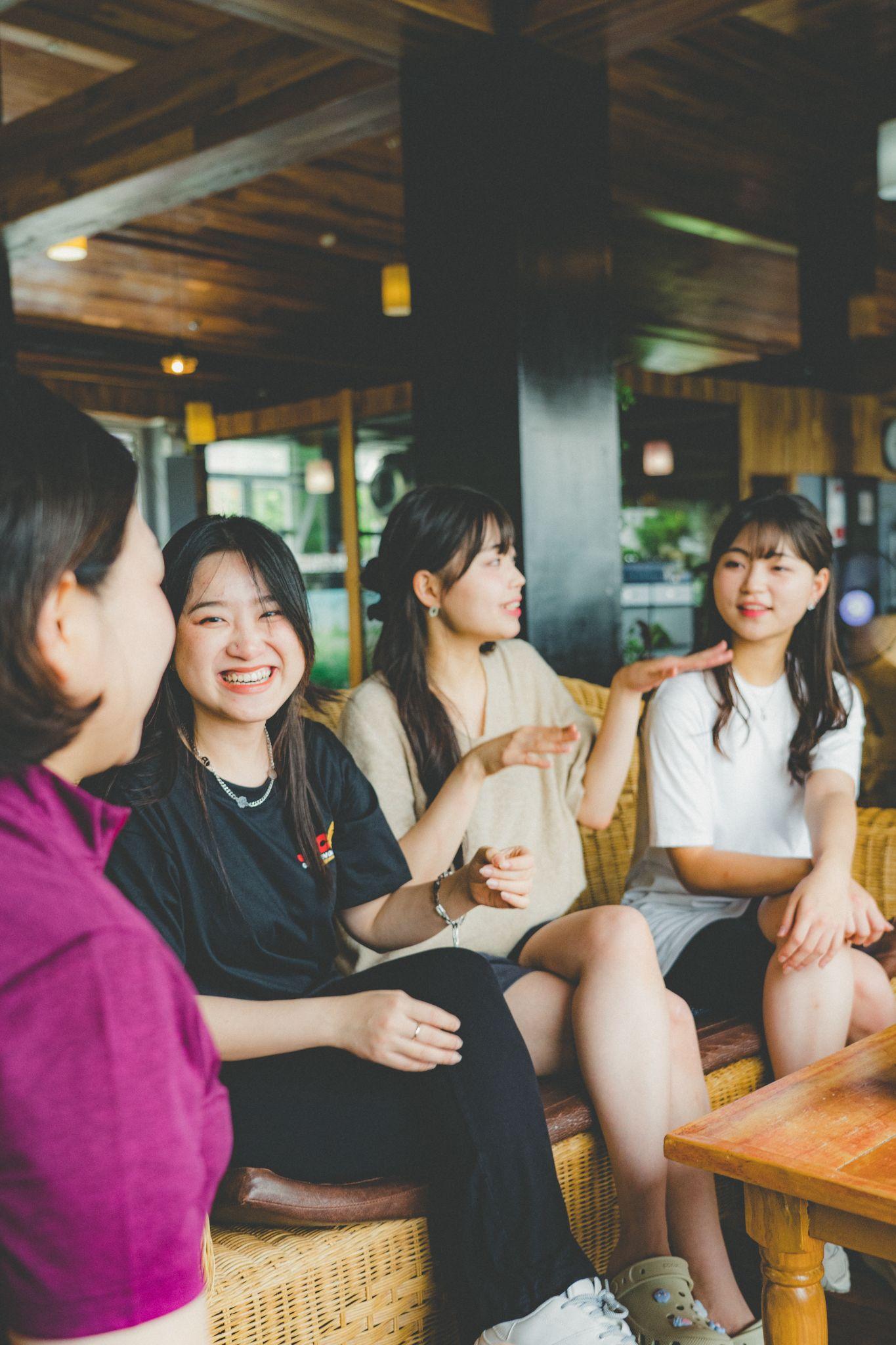 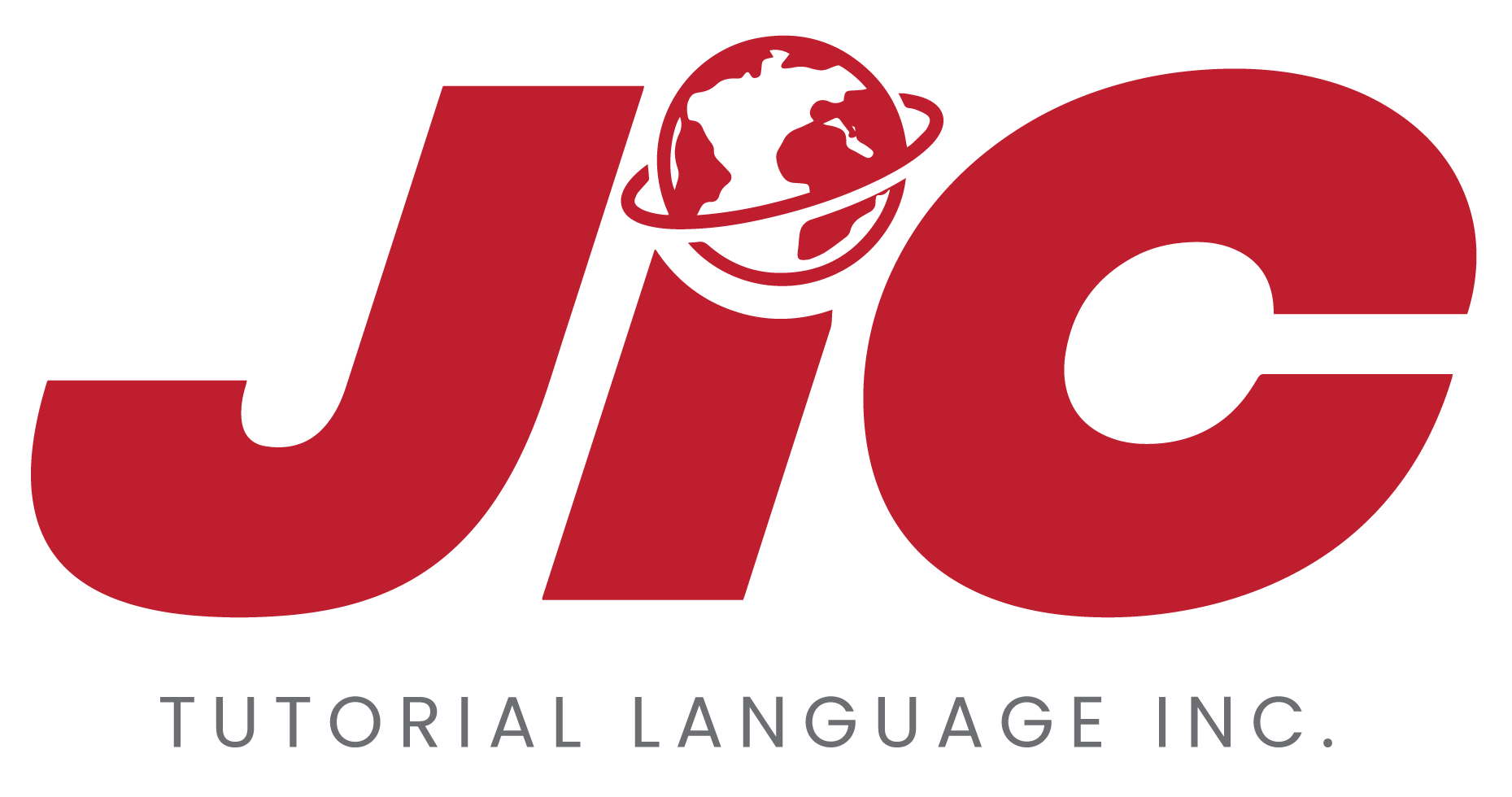 TEP ESLのポイント
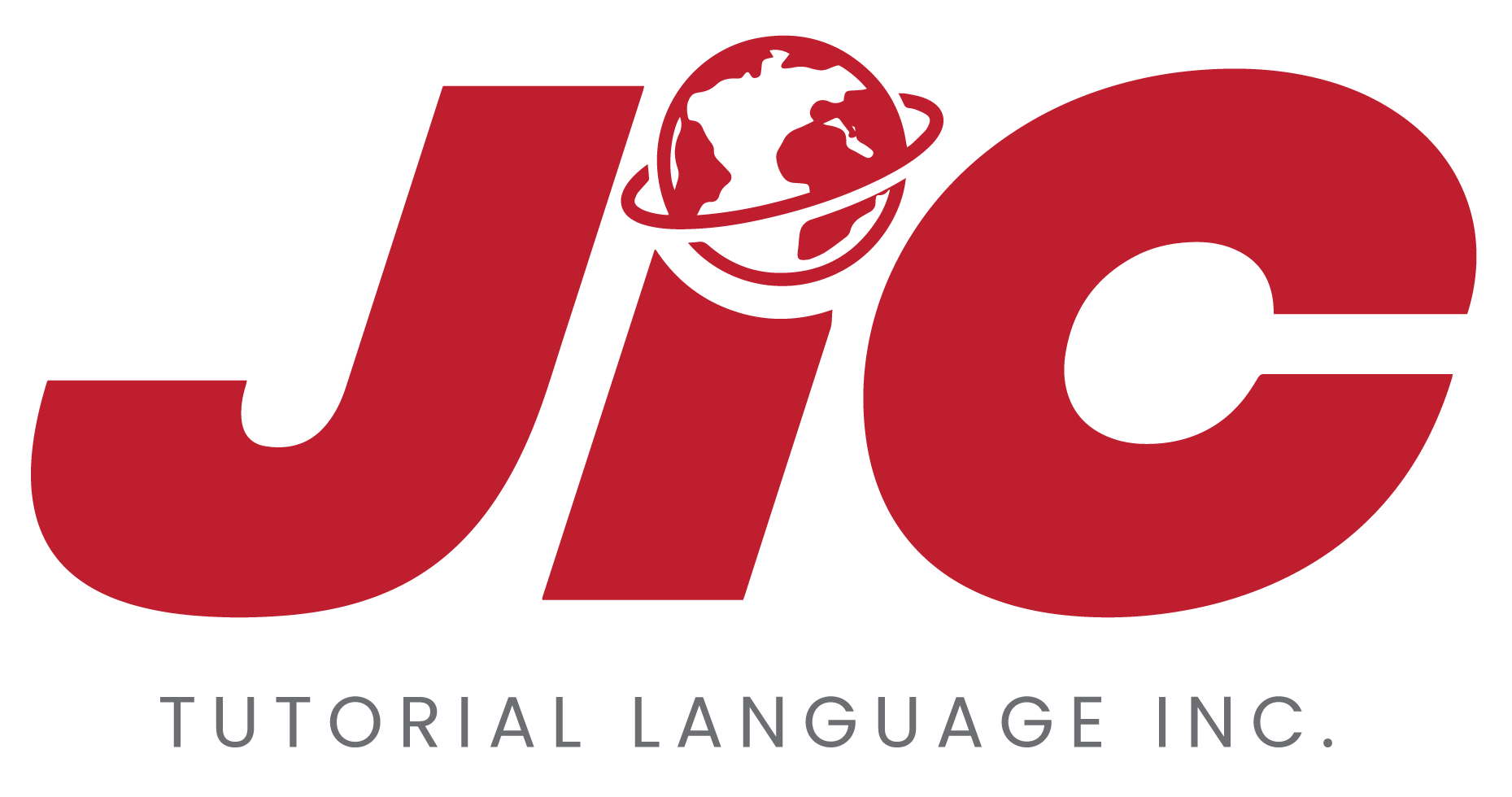 TEP ESLのレッスン数と種類
1クラス45分 休憩5分
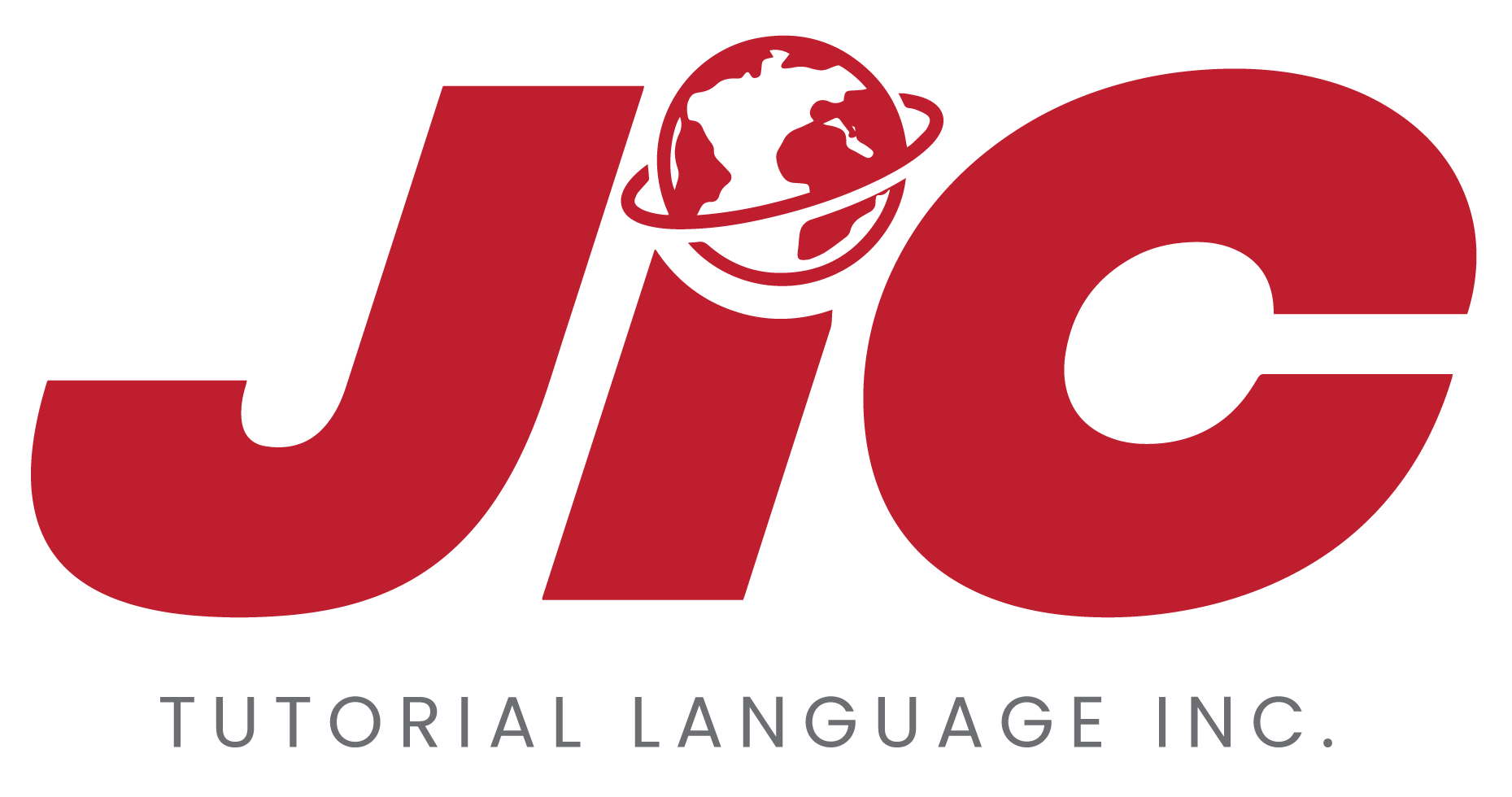 TEP ESLの各レッスンで学べる内容
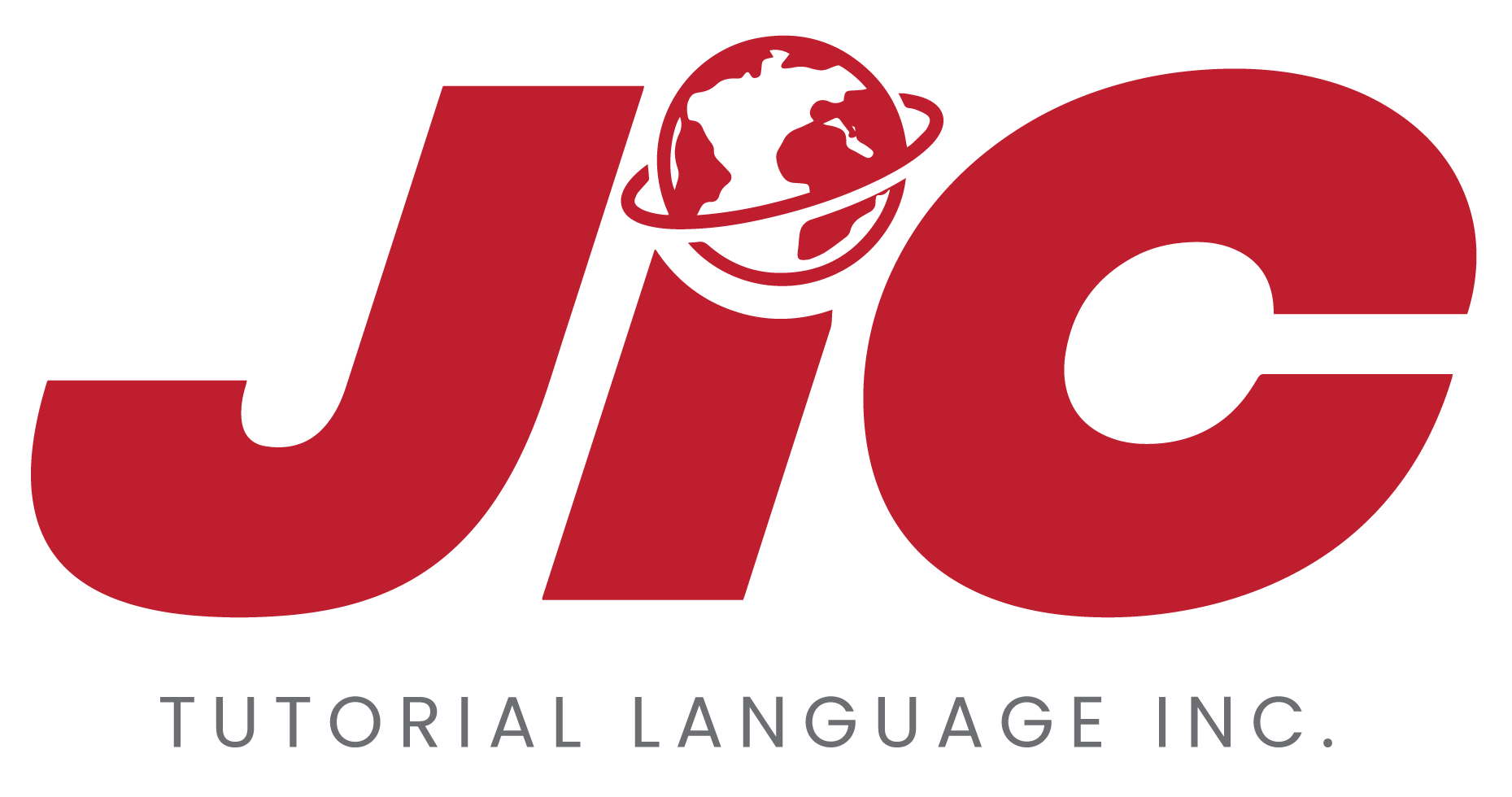 TEP ESL1:1のカテゴリーと教科書
【旅行英語】

ツーリズム
ホテル＆ケータリング
フライトアテンダント
【ワーホリ対策】

ワーキングホリデー
接客英語
ツーリズム
フードサービス
【テクノロジー】

IT
エンジニアリング
サイエンス
【医療・看護】

メディカル
ナーシング
【料理】

クッキング
フードサービス
【アート】

アート＆デザイン
ミュージアムマネジメント
※【】内がカテゴリー、その下が教科書の種類。カテゴリーと教科書は今後も追加予定
TEP ESL1:1のレッスン内容例①【旅行英語】
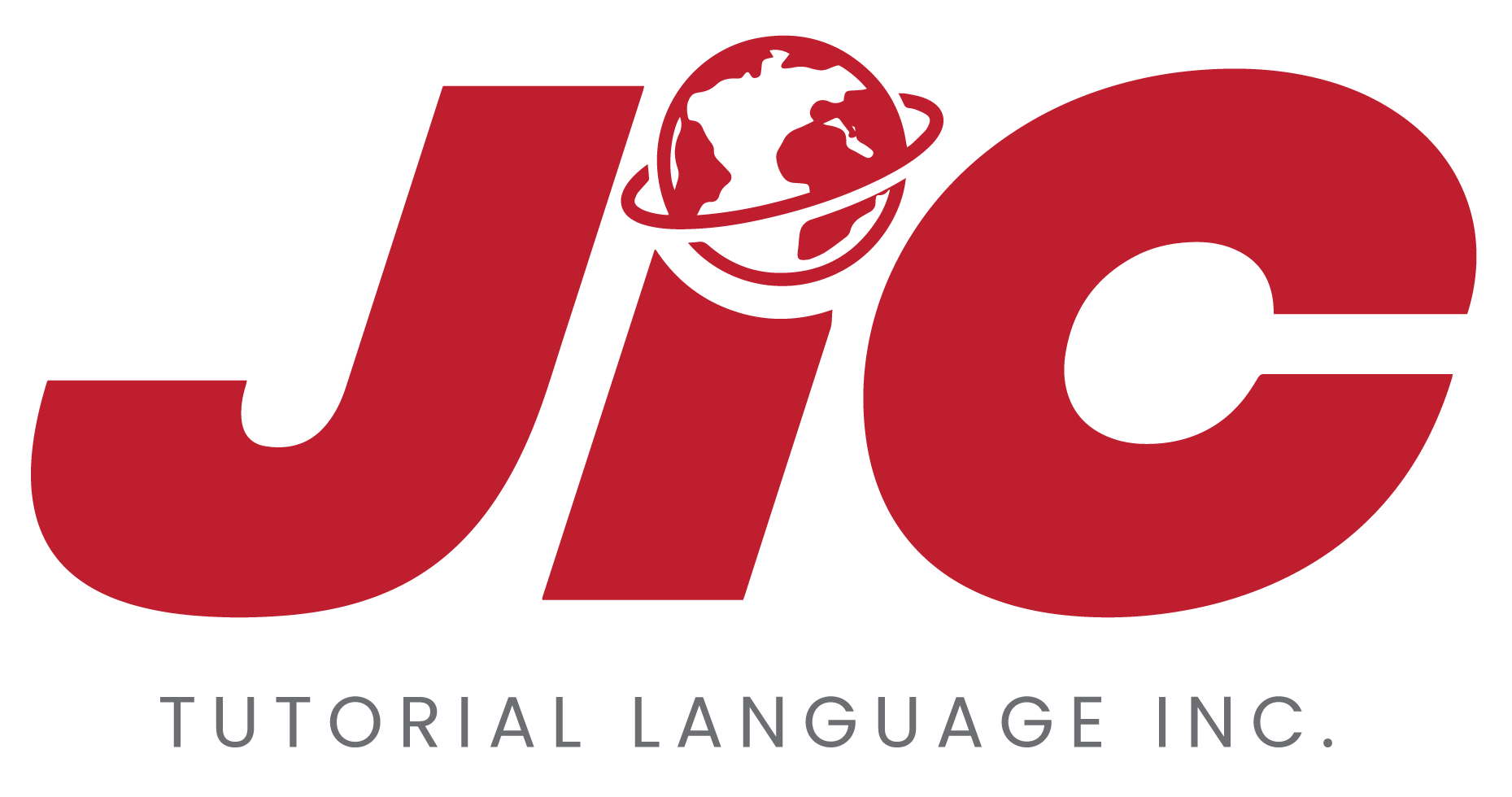 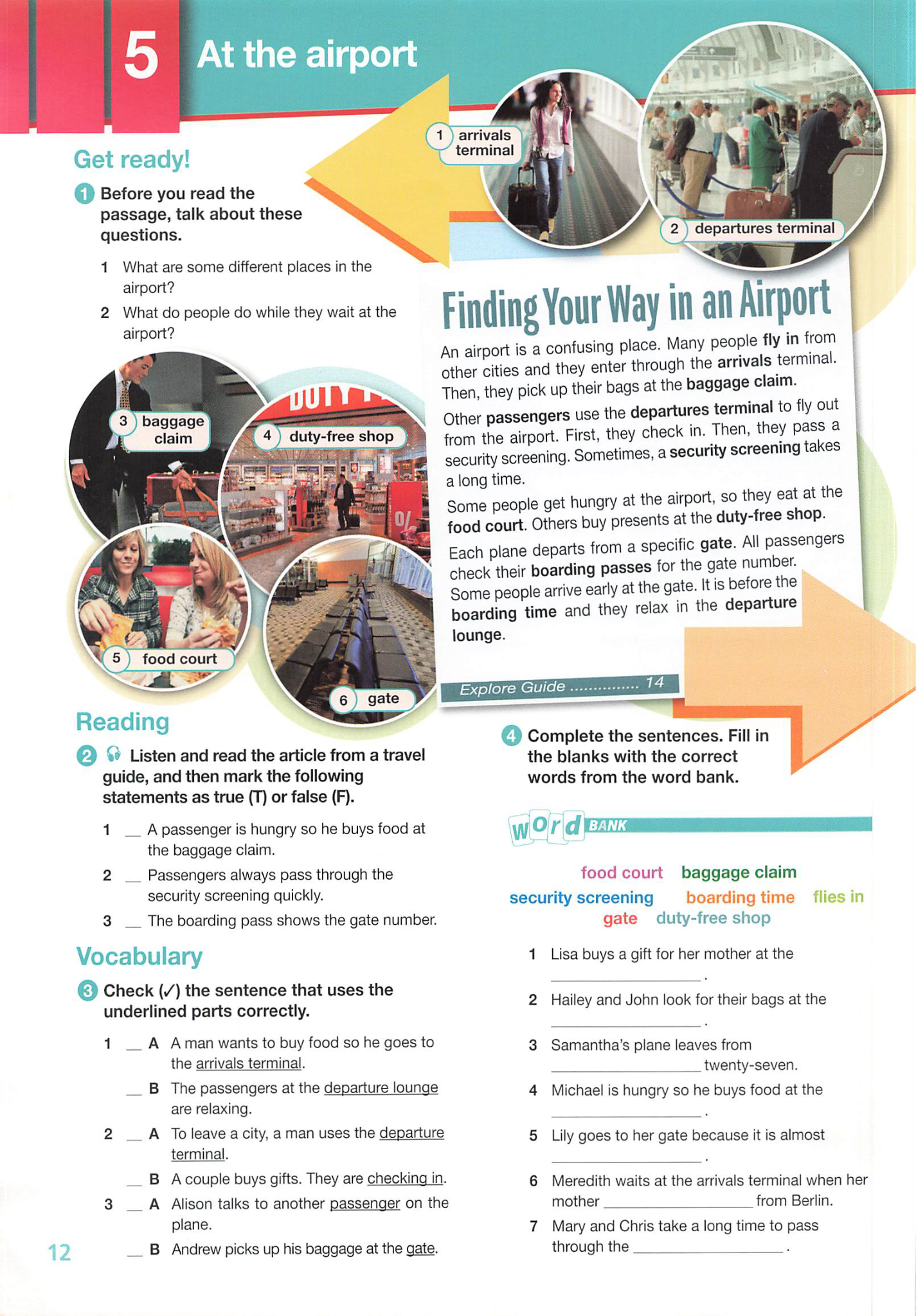 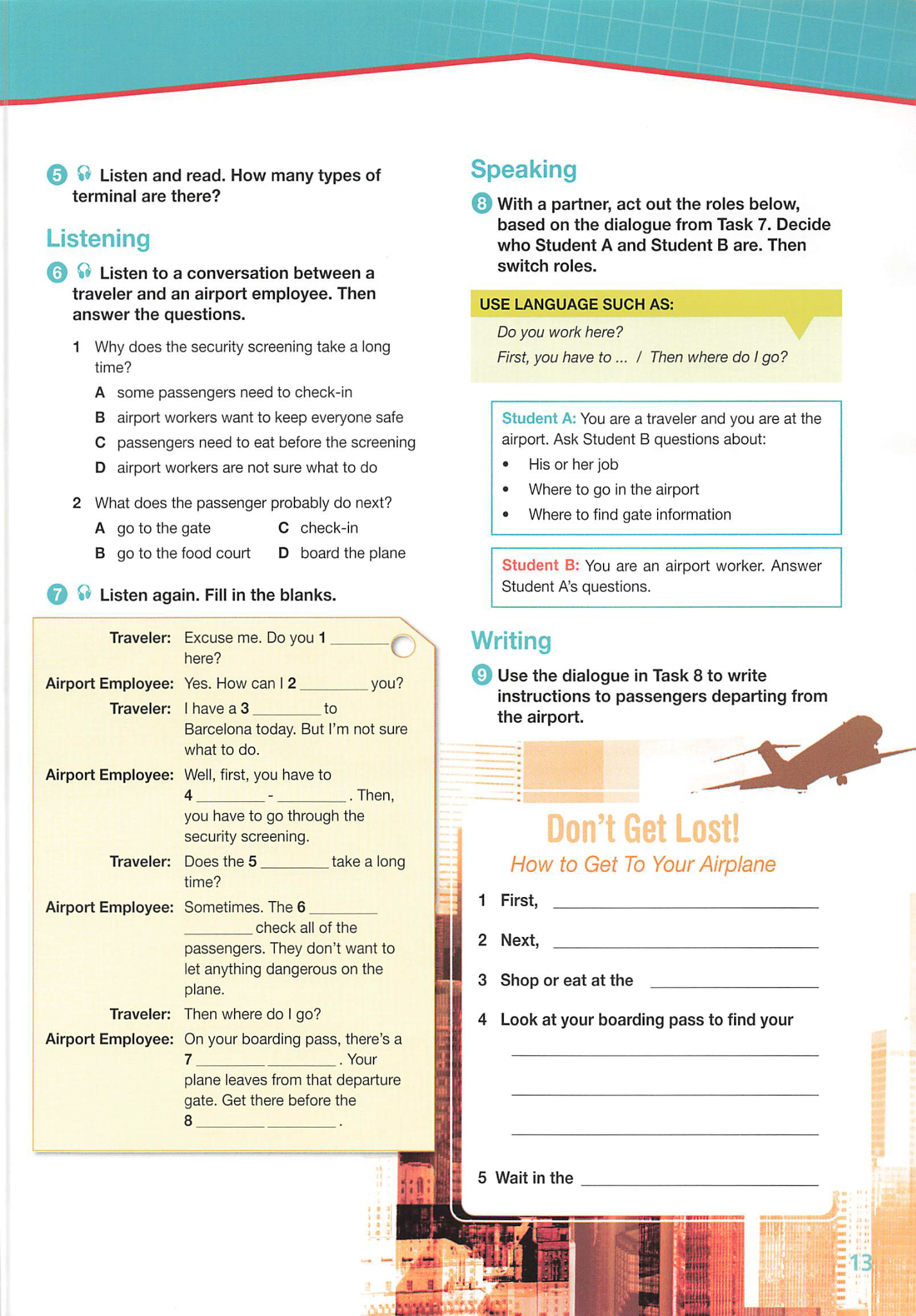 旅行関連の専門的な教科書を使って、空港での英語、レンタカーの借る際の英語、両替所で使う英語など旅行時に活用できる実用英語を学ぶことができる。スピーキングだけでなく、リスニング、リーディング、ライティングなど総合的に学べる教科書を用意。
TEP ESL1:1のレッスン内容例②（ワーホリ対策）
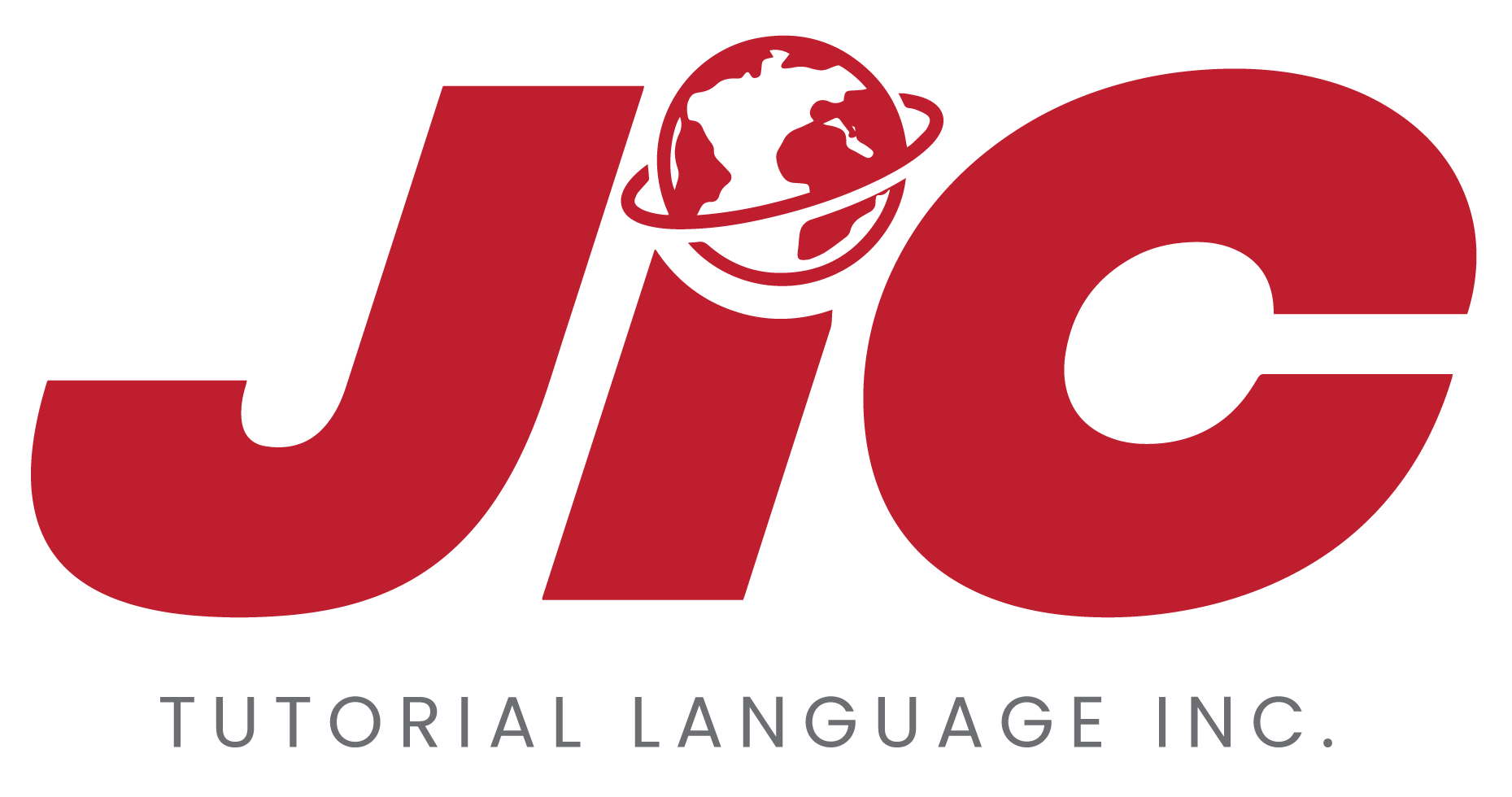 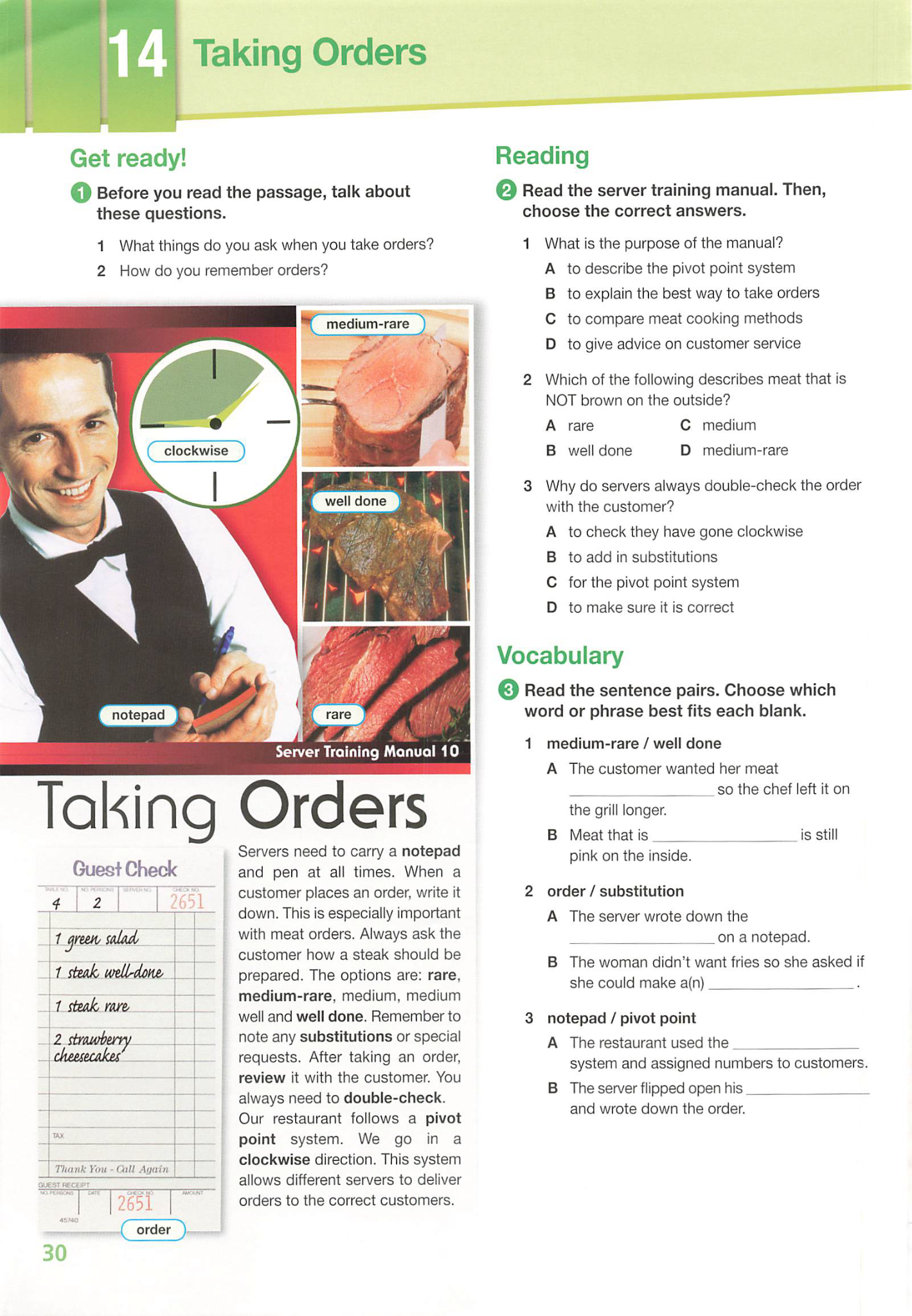 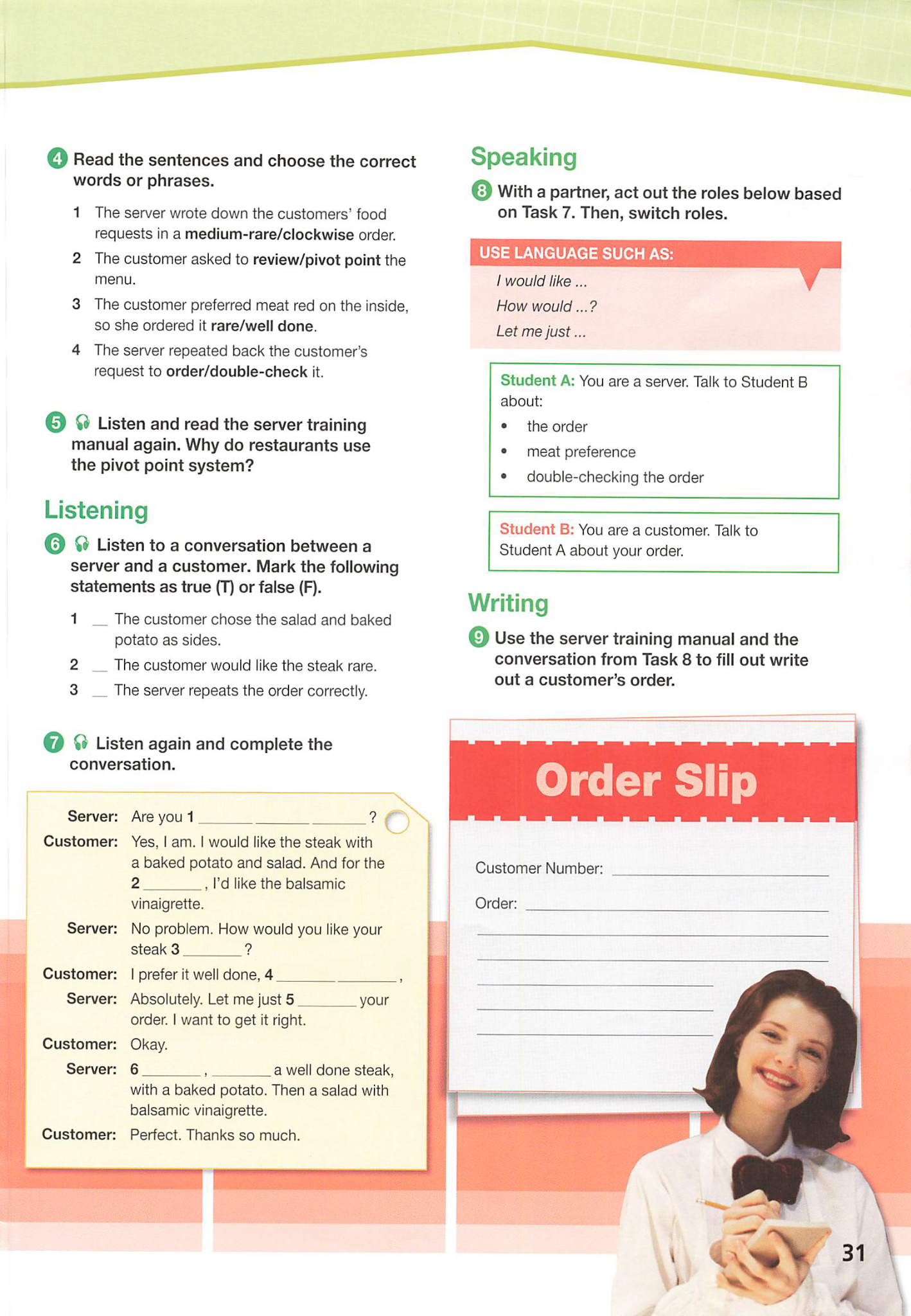 JICオリジナルのワーキングホリデー対策の教科書を用いてレジュメ対策や面接対策をしたり、フードサービスの教科書を用いて接客英語を学ぶことができる。ツーリズムの教科書を使って渡航先でも使える実用的な英語を学ぶのも良い。
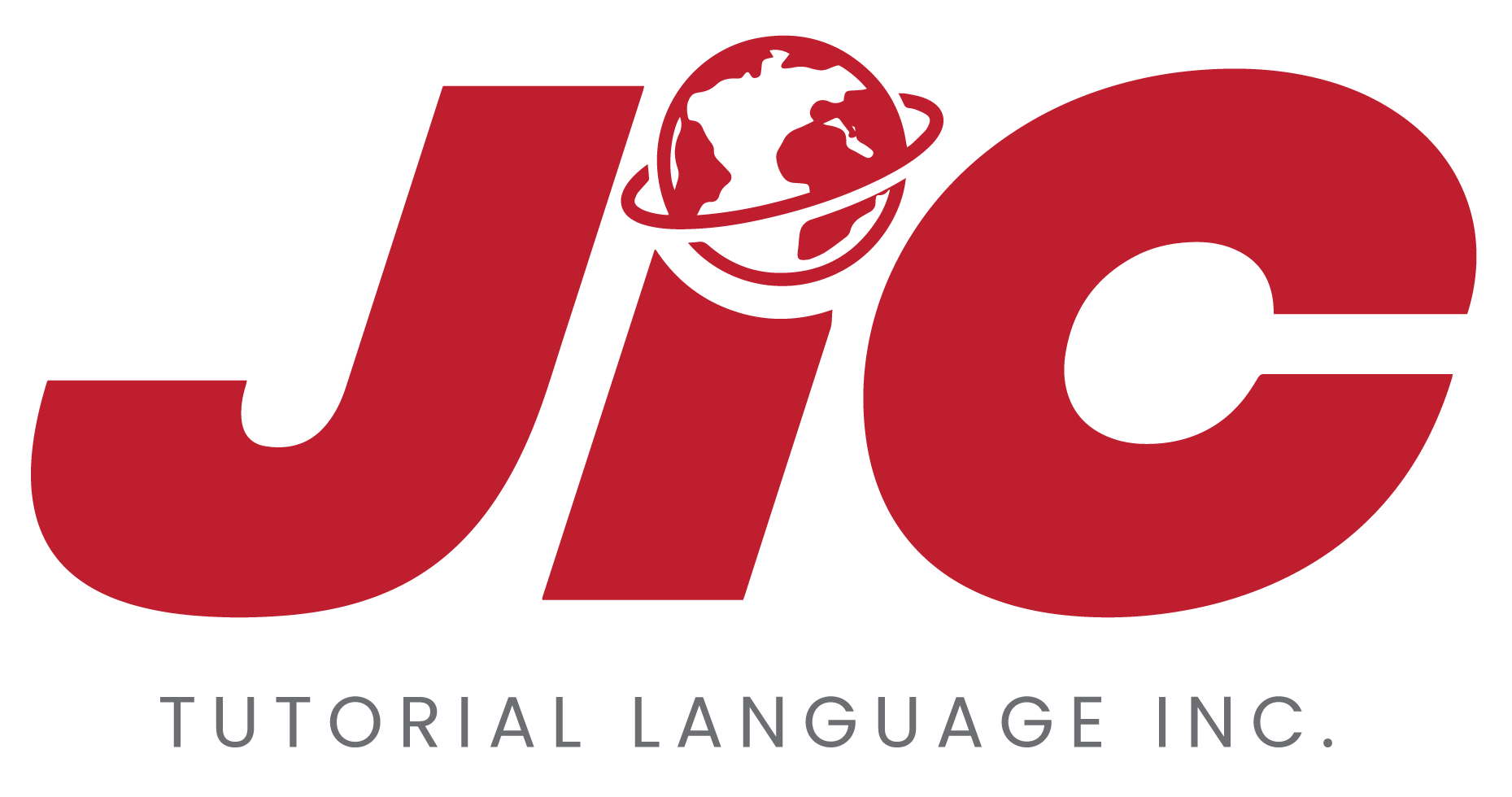 TEP ESLのまとめ
興味のあるテーマで学習できるTEP ESL 1:1が受講可能
超初級者向けのコース
サバイバル英語（日常会話）の習得におすすめ
ワーホリ対策も可能
グループクラスの選択肢も豊富